Taxes
Tax
A charge imposed by the government on people or property to raise money to meet public needs
Tax (continued)
The power to tax is a concurrent power – belonging to both the states and the national government.  The power to tax is also an expressed power of the national government – Article I Section 8
Direct Tax
A tax that is paid directly to the government by the person whom it is imposed upon
Ex. Tax placed on land
Indirect Tax
A tax that is paid by one person and passed on to the another.  
Ex.  Tax placed on cigarettes.  Paid first by the Tobacco Company, then passed on through the wholesaler and retailer to the person who buys and uses the cigarettes
Deficit Financing
The Federal Government regularly spends more than it takes in each year – and borrows $ to make up the difference.  The philosophy of spending has helped America get through the Great Depression, raise $ for WWII, and fund social programs
Public Debt
$ borrowed by the government and not yet repaid
Progressive Tax
The higher one’s income, the higher the tax
Ex. Income Tax – the highest source of revenue for the Federal Government is income taxes
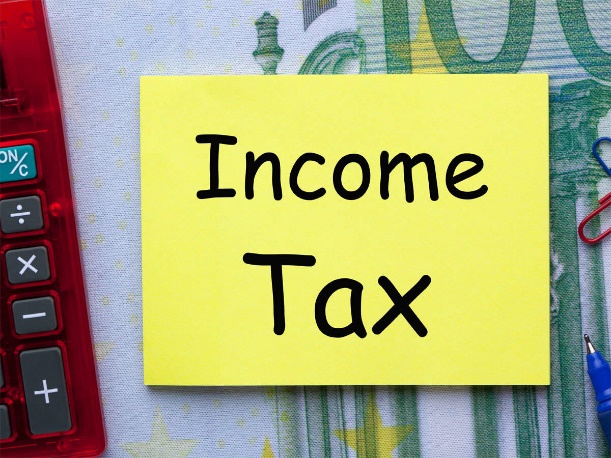 Regressive Tax
Taxes imposed at a flat rate
Ex.  Sales Tax – Everyone pays 7.25% in North Carolina regardless of income
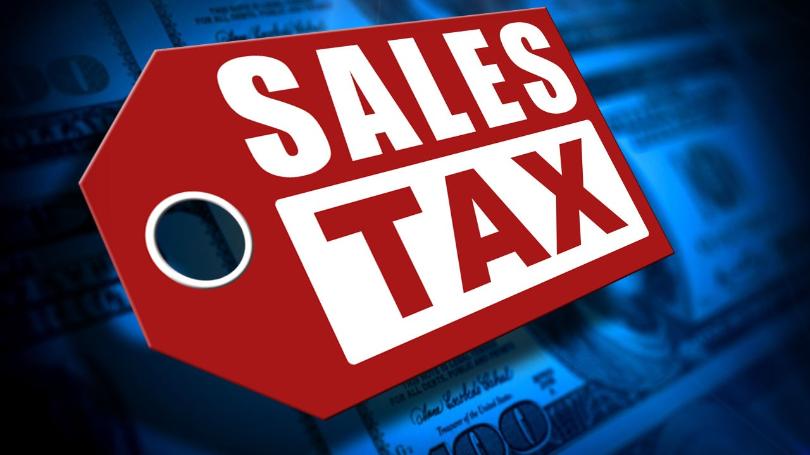 Federal Government Taxes and Social Programs
The Federal government collects huge sums of $ to pay for three social welfare programs
1.  Social Security - $ for those retired
2.  Medicare – medical care for the retired
3.  Unemployment – payment for those without work
Excise Tax
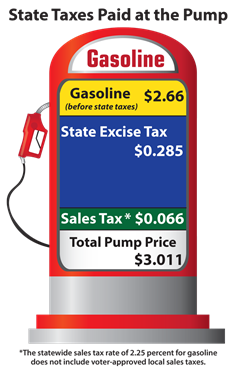 Tax on the manufacture, sale and consumption of goods.  These are often called “hidden Taxes”
Ex.  Gasoline, Oil, Tires, Wine, Liquor, Firearms, Telephone services, and Airline tickets
Estate Tax
Tax placed on the assets (the estate) of one who dies
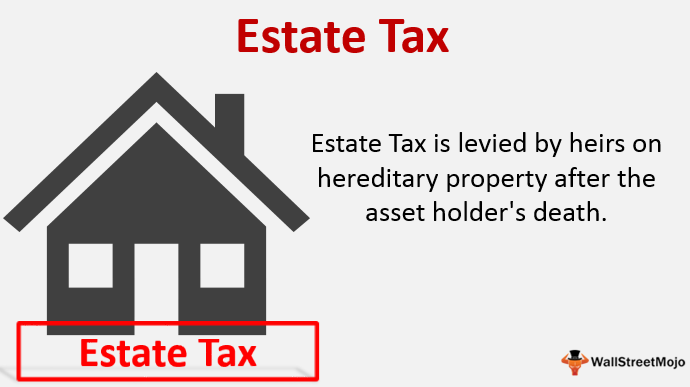 Gift Tax
Tax imposed on the gift of a living person
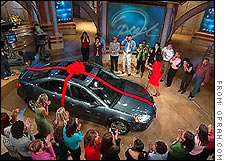 Custom Duty
Tax imposed on goods brought into the US
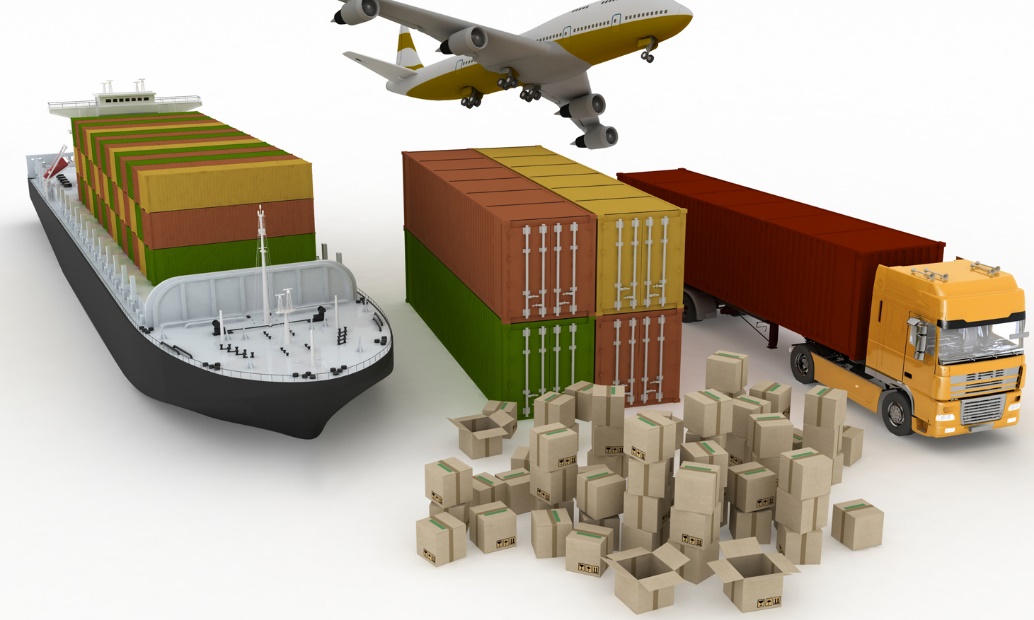